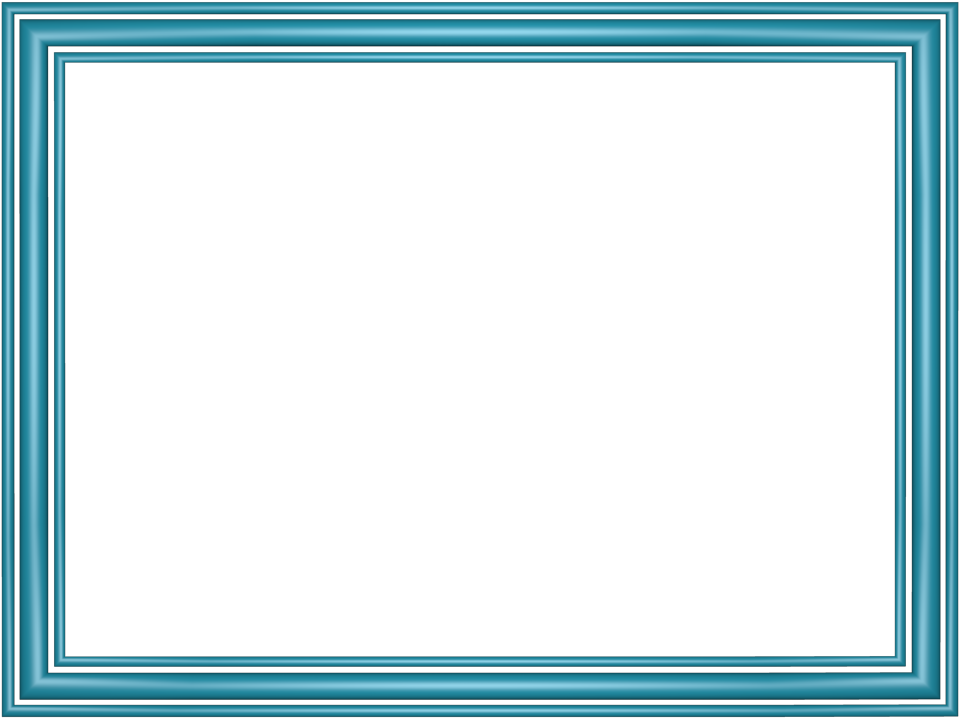 এই স্লাইডটি সন্মানিত শিক্ষকবৃন্দের জন্য
স্লাইডটি হাইড করে রাখা হয়েছে। F-5 চেপে শুরু করলে হাইড স্লাইডগুলো দেখা যাবে না। এই পাঠটি শ্রেনিকক্ষে উপস্থাপনের সময় প্রয়োজনীয় পরামর্শ প্রতিটি স্লাইডের নীচে নোট আকারে সংযোজন করা হয়েছে। শ্রেণিতে কনটেন্টটি দ্বারা পাঠ উপস্থাপনের পূর্বে পাঠ্য বইয়ের নির্ধারিত পাঠের সাথে মিলিয়ে নিতে এবং কাজের/সমস্যার সমাধান শ্রেণিতে উপস্থাপনের আগে তৈরি করে নিতে সবিনয় অনুরোধ করা হল।
<Md. Naim Islam>Trade Instructor(General Mechanics),Bharaduba High School,Bhaluka,Mymensingh. 01795-273091,Email: mdnaimi033@gmail.com
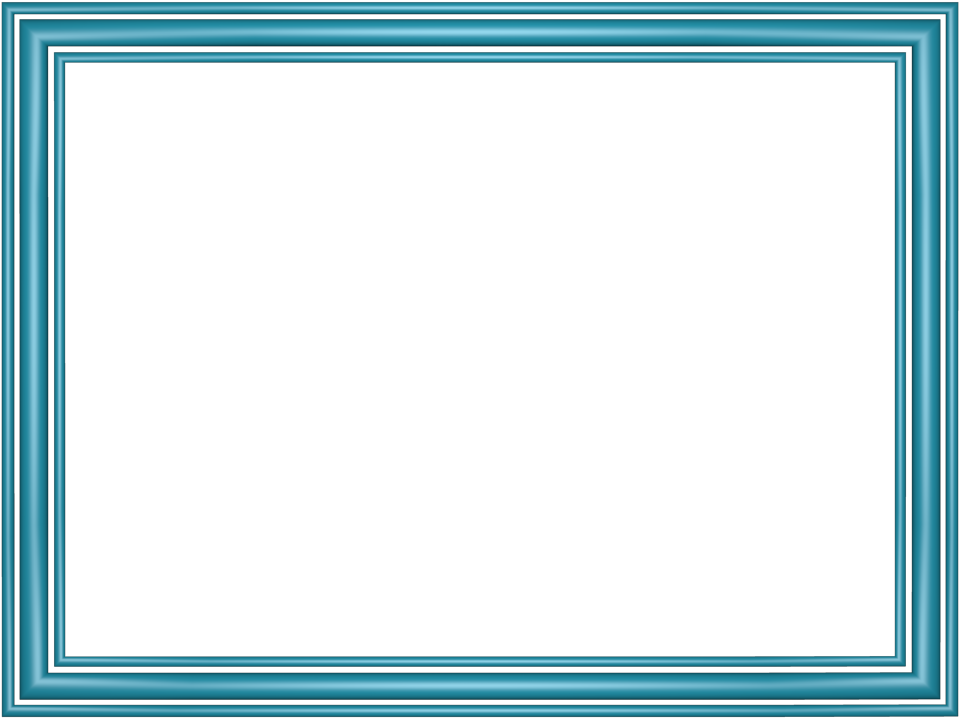 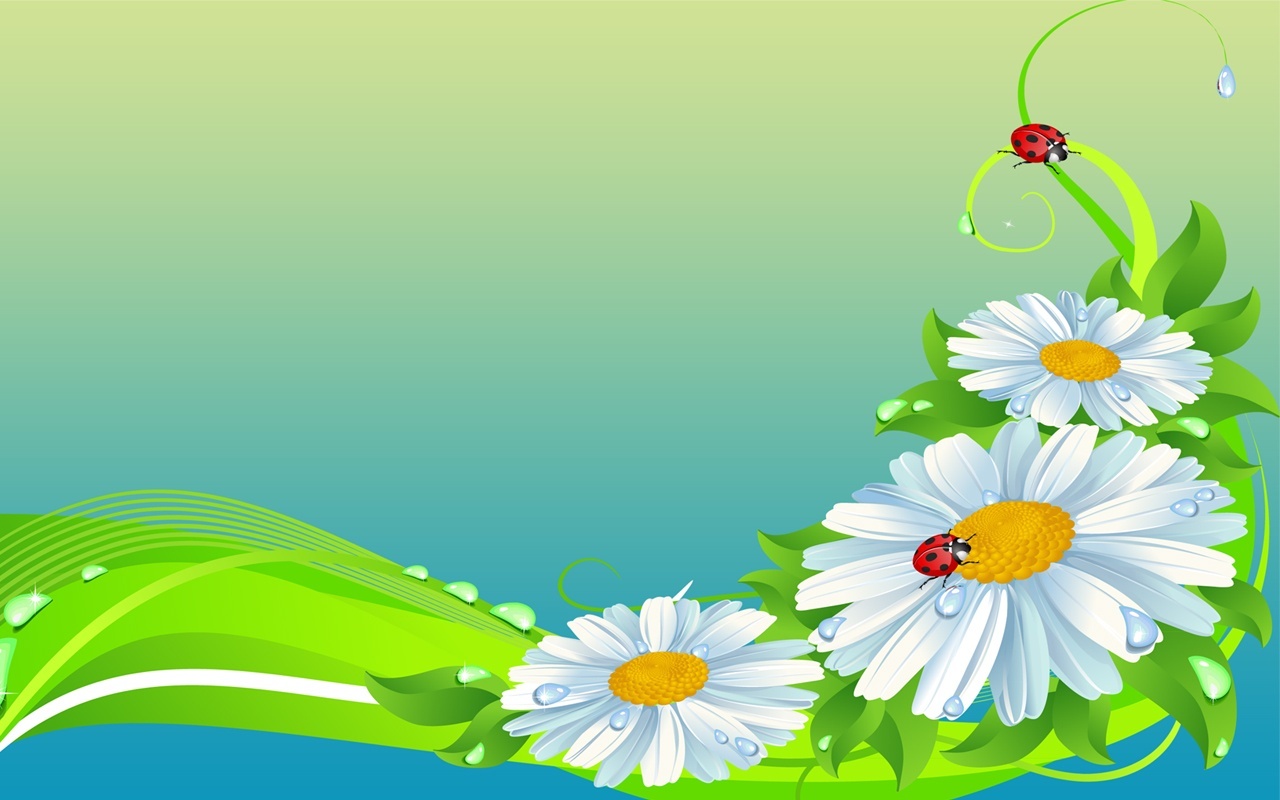 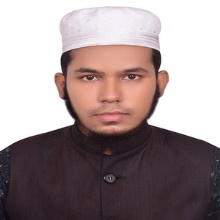 পরিচিতি
নামঃ মোঃ নাঈম ইসলাম
পদবীঃ ট্রেড ইন্সট্রাক্ট্রর (জেনারেল মেকানিক্স)
প্রতিষ্ঠানঃ ভরাডোবা উচ্চ বিদ্যালয়,ভালুকা,ময়মনসিংহ।
01795-273091,E-mail: mdnaimi033@gmail.com
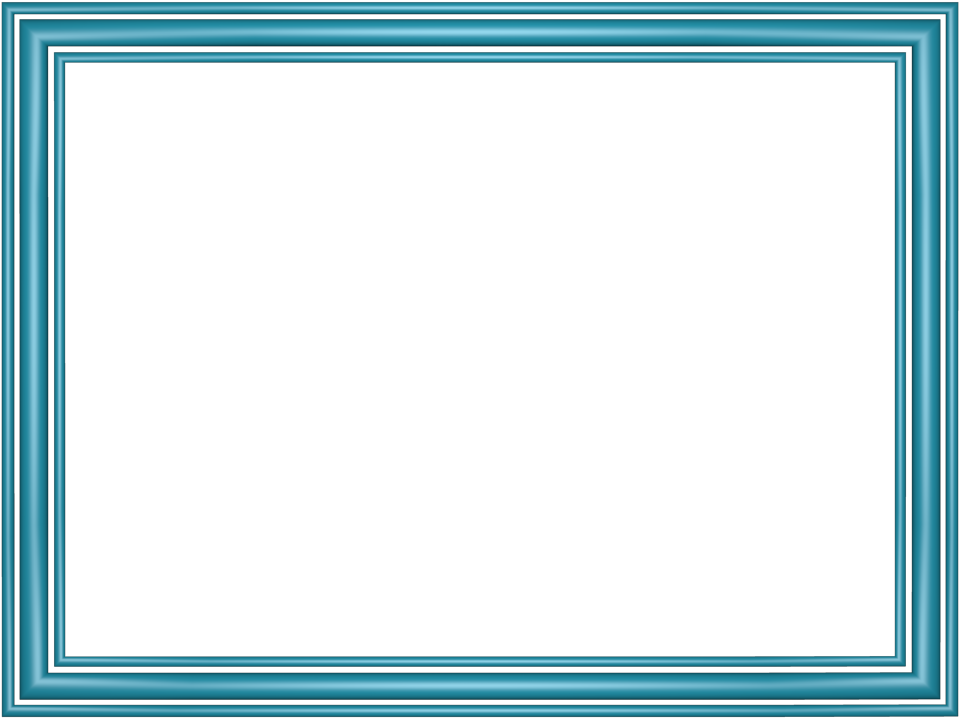 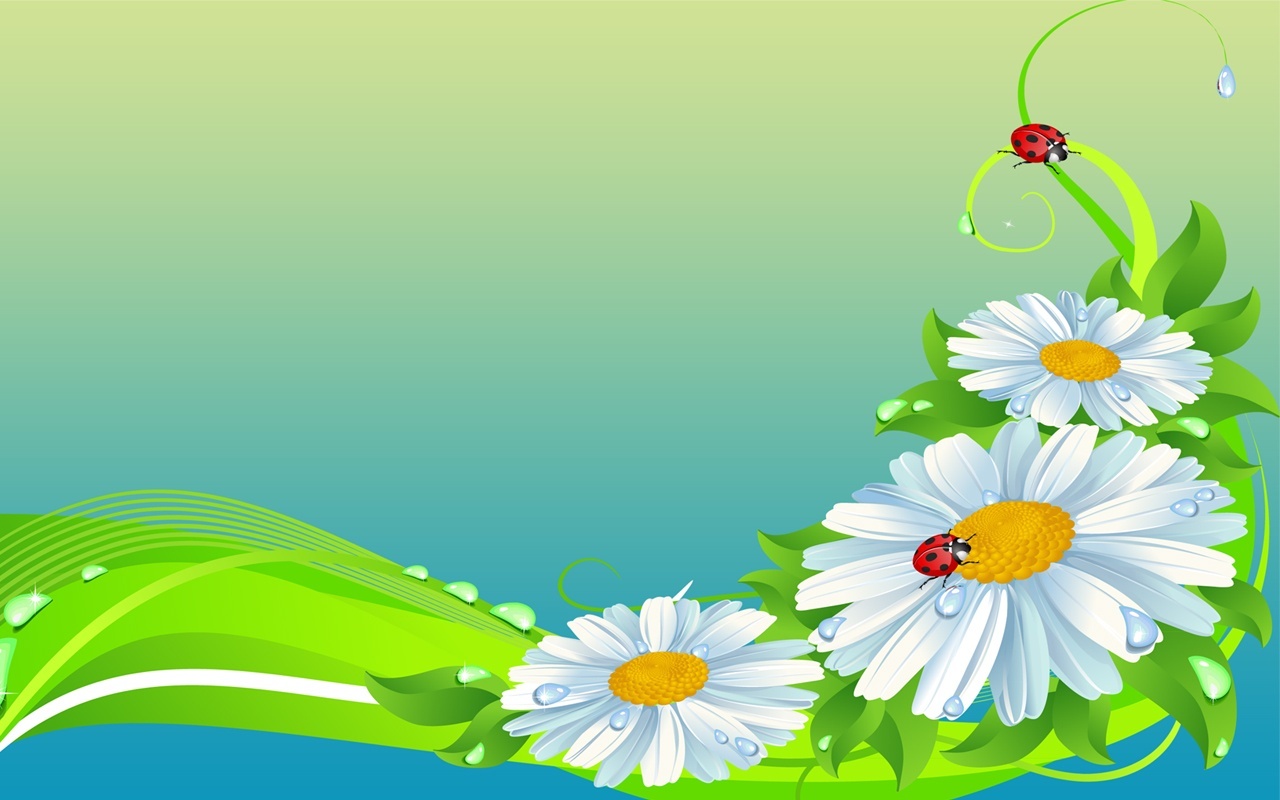 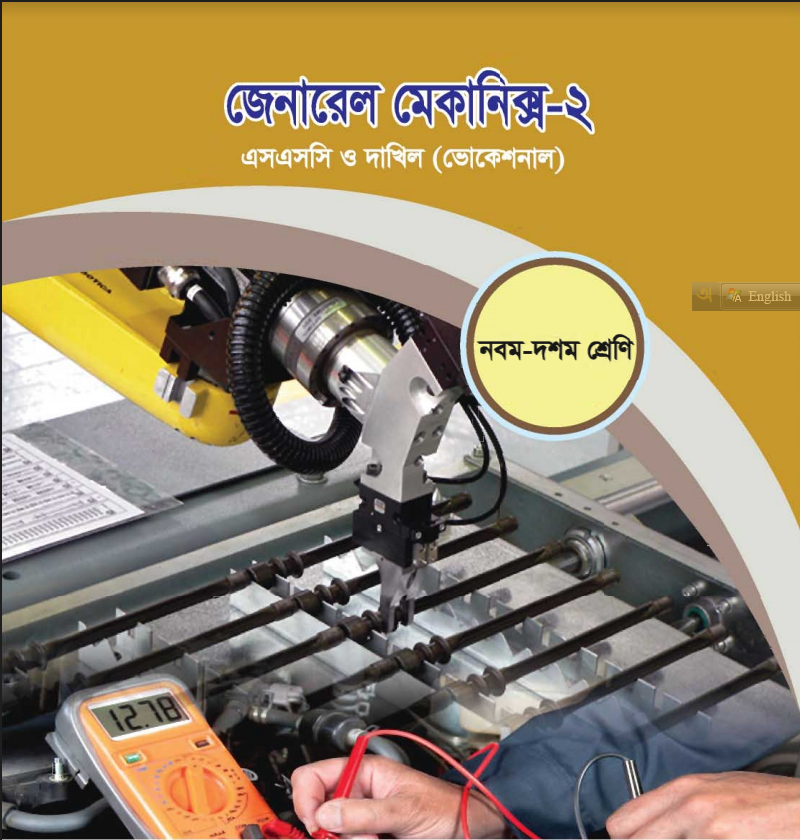 ট্রেড: জেনারেল মেকানিক্স
শ্রেণী: নবম ভোকেশনাল 
বিষয়: জেনারেল মেকানিক্স-২
অধ্যায়: ১৩
শিরোনাম: মাইক্রোমিটার
সময়: ৪৫ মিনিট
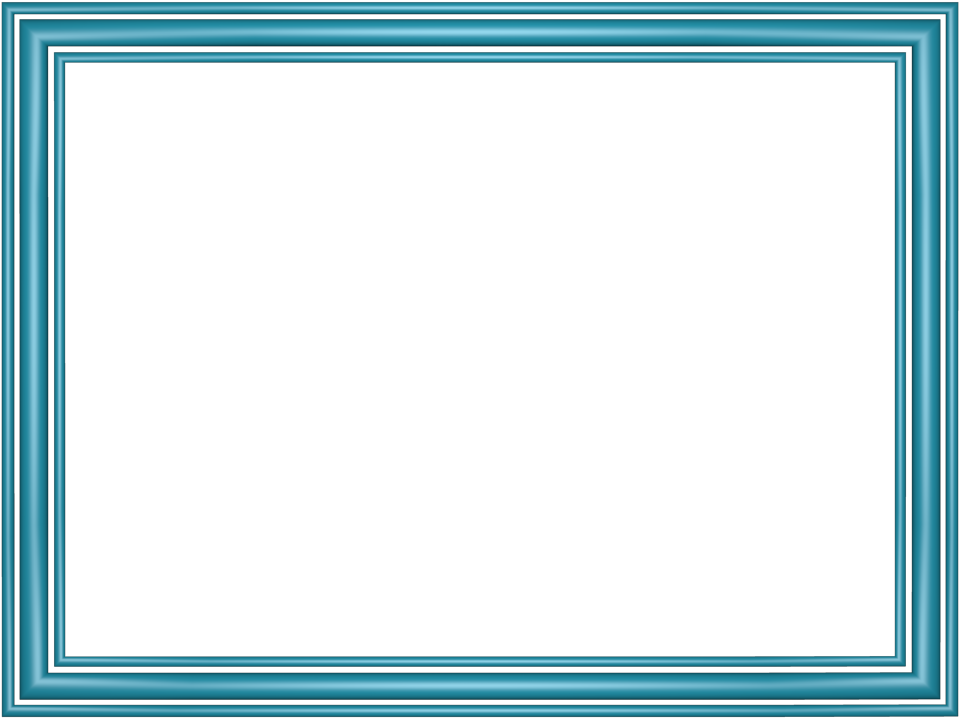 শিখনফল
এই পাঠ শেষে শিক্ষার্থী ---

#আউট সাইড মাইক্রোমিটার কি তা বলতে পারবে।
#পিচ কি তা বলতে পারবে।
#  মাইক্রোমিটারের  aªyeK কাকে বলে তা বলতে পারবে। 
# আউট সাইড মাইক্রোমিটারের  প্রধান অংশের নাম বলতে পারবে।
# আউট সাইড মাইক্রোমিটারের প্রধান অংশের কাজ  বলতে পারবে।
# আউট সাইড মাইক্রোমিটারের সাহায্যে কোন ক্ষুদ্র বস্তুর বাহিরের 
	পরিমাপ নির্ণয় করতে পারবে।
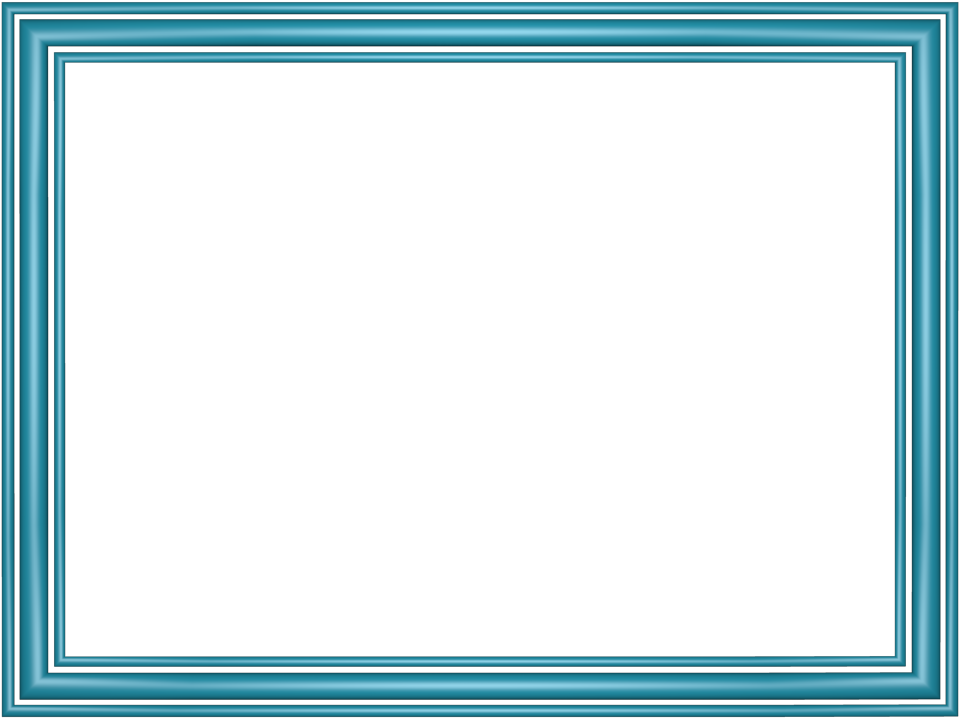 মাইক্রোমিটার (Micrometer)
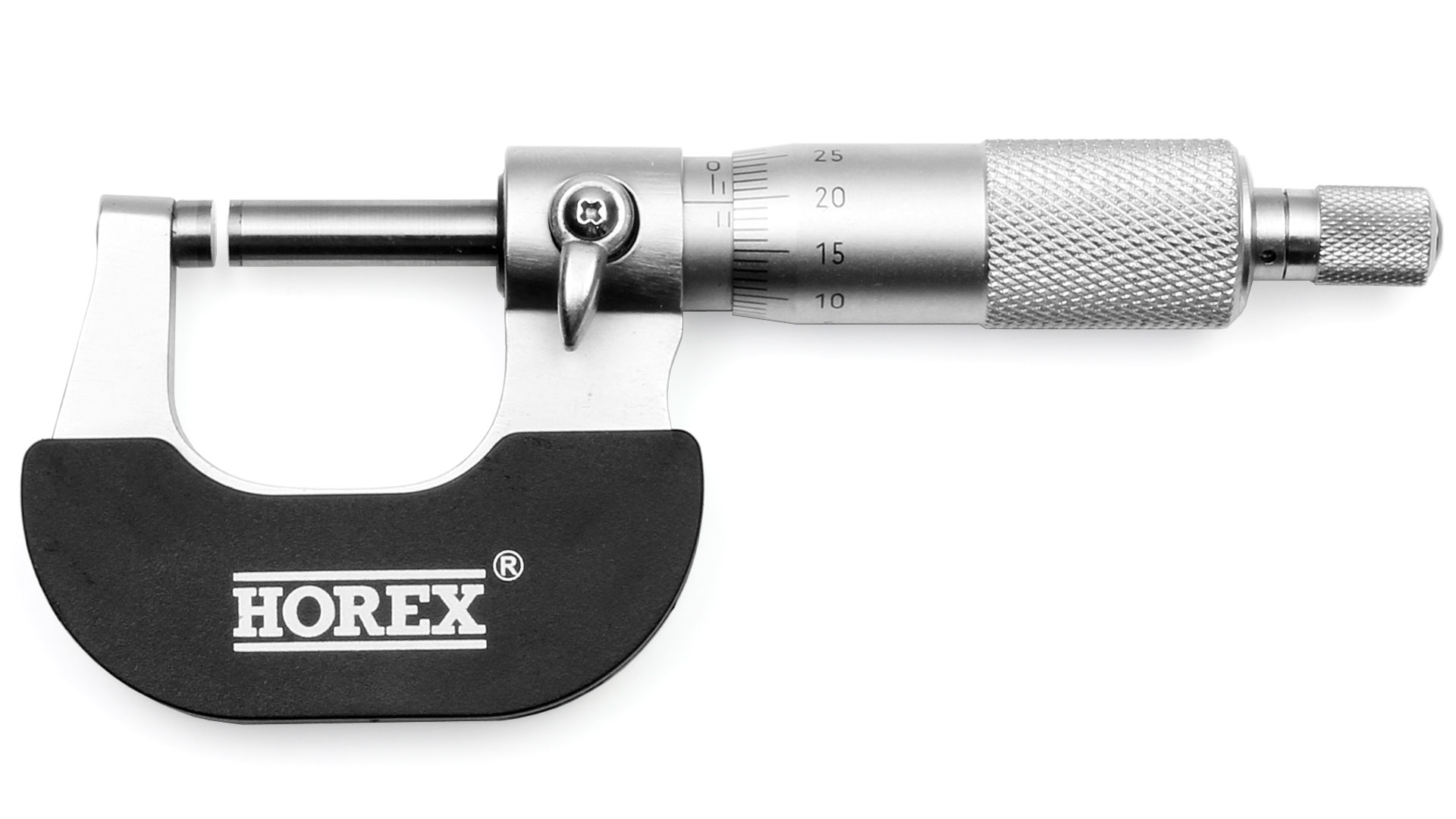 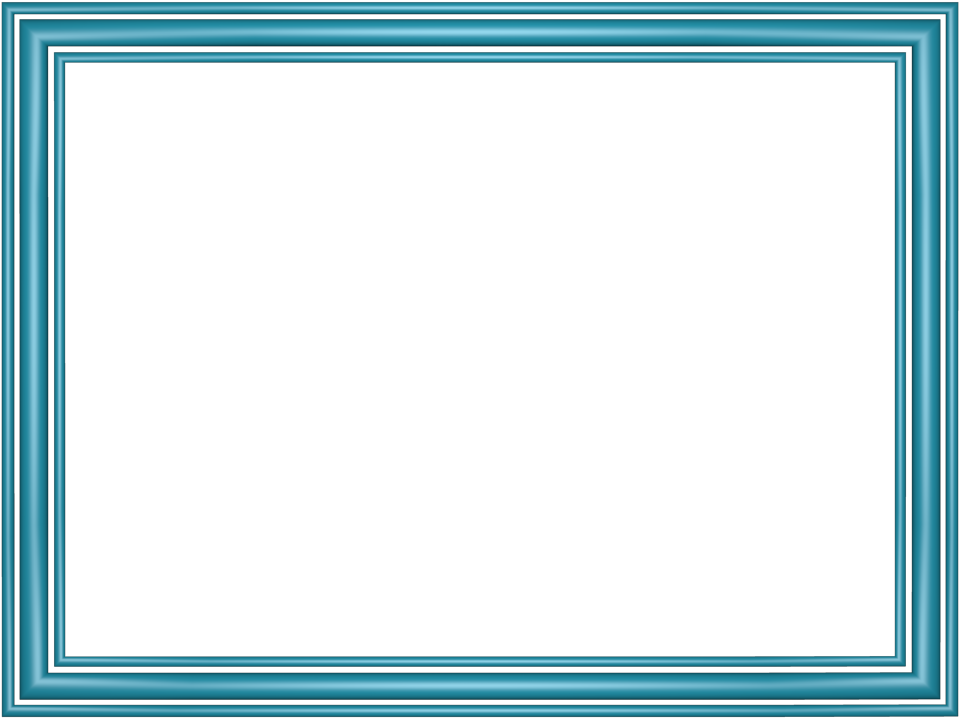 চলো শিক্ষার্থীরা একটি এনিমেশন দেখি
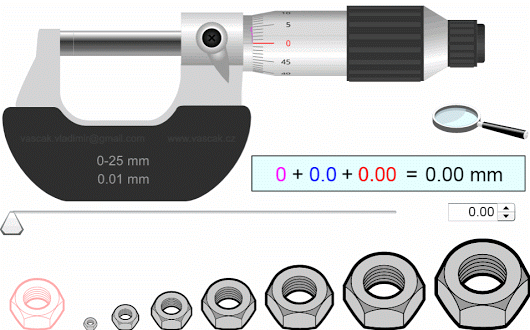 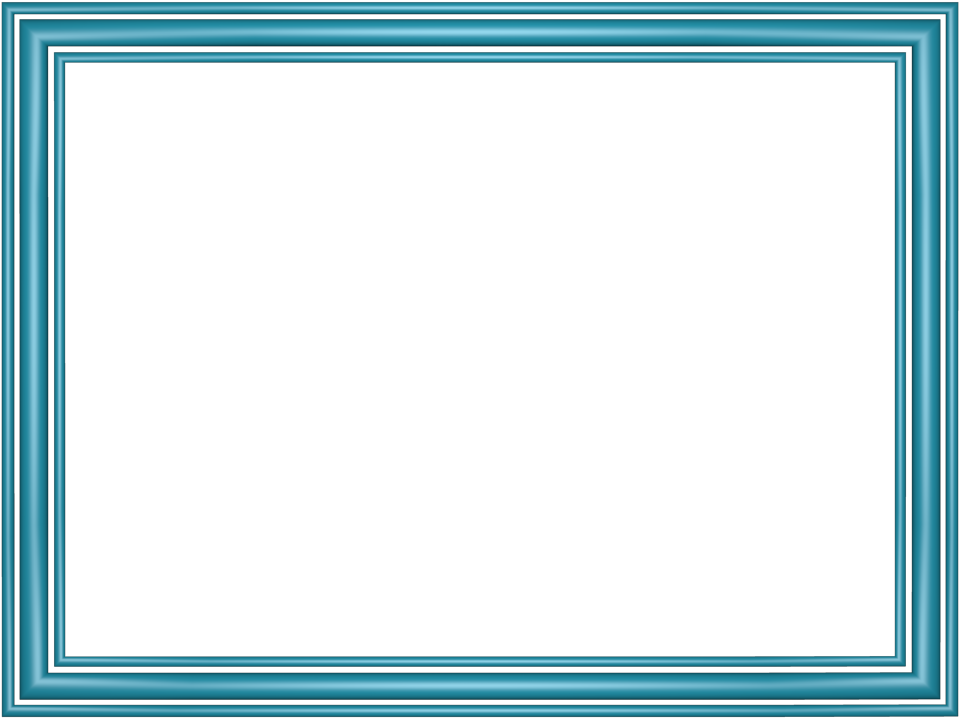 মাইক্রোমিটার (Micrometer)
যন্ত্র
মাইক্রোমিটার এক প্রকার সূক্ষ প্রত্যক্ষ রৈখিক পরিমাপক    ।
সূক্ষতা ০.০১-০.০০১ মিঃমিঃ বা ০.০০১-০.০০০১ ইঞ্চি।
মাইক্রোমিটারের মূলনীতিঃ
স্থির নাটের ভিতর দিয়ে স্ক্রু-থ্রেড কাটা দন্ডের যাওয়া আসা নীতির উপর ভিত্তি করে এটি তৈরি করা হয়।
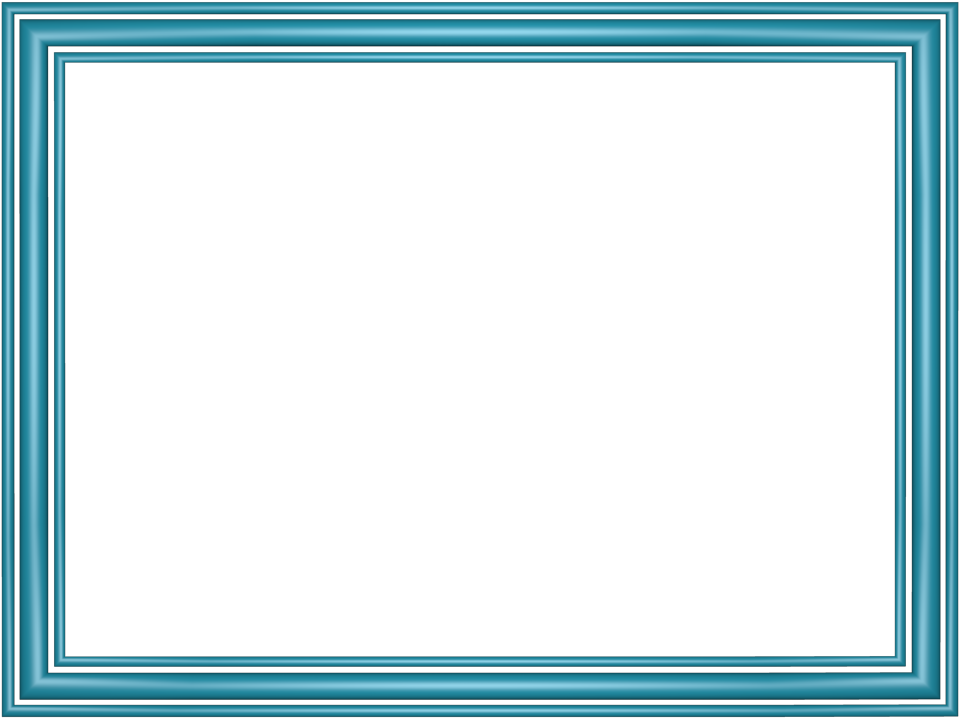 gvB‡µvwgUv‡ii cÖKvi‡f`
gvB‡µvwgUvi 10 cÖKvi n‡q _v‡K| h_vt
1| AvDU mvBW gvB‡µvwgUvi
2| BbmvBW gvB‡µvwgUvi
3| ‡Wc_ gvB‡µvwgUvi
4| wUDe gvB‡µvwgUvi
5| ডিস্ক gvB‡µvwgUvi
6| wWwRUvj gvB‡µvwgUvi
7| ¯Œz ‡_ªW gvB‡µvwgUvi
8| ‡eøW UvBc gvB‡µvwgUvi
9| ‡eÂ gvB‡µvwgUvi
10| BwÛ‡KUi gvB‡µvwgUvi
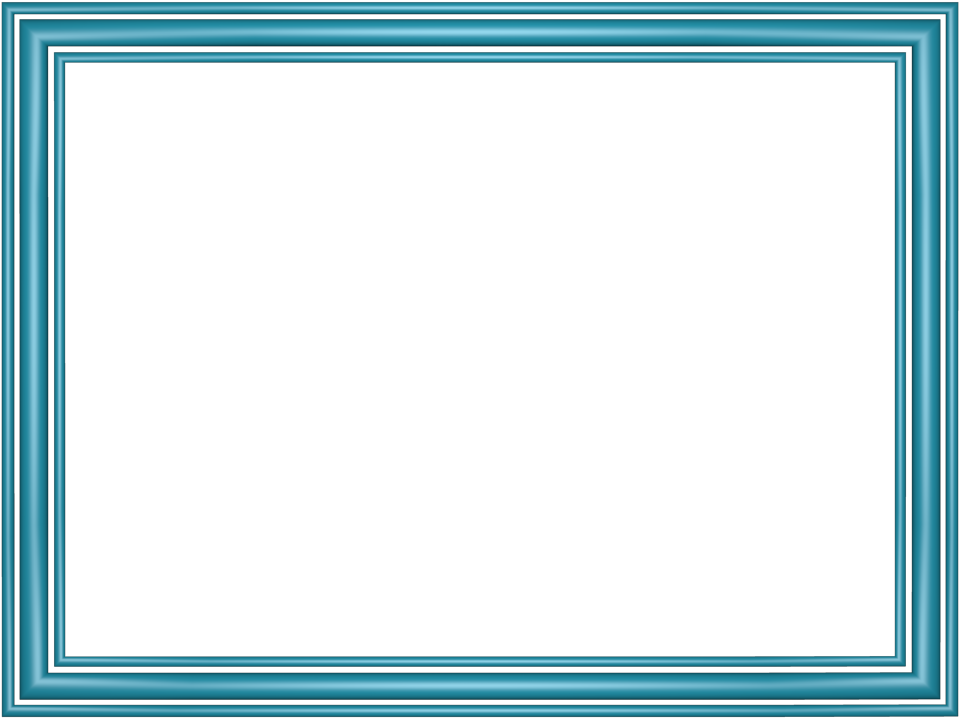 আউট সাইড মাইক্রোমিটার
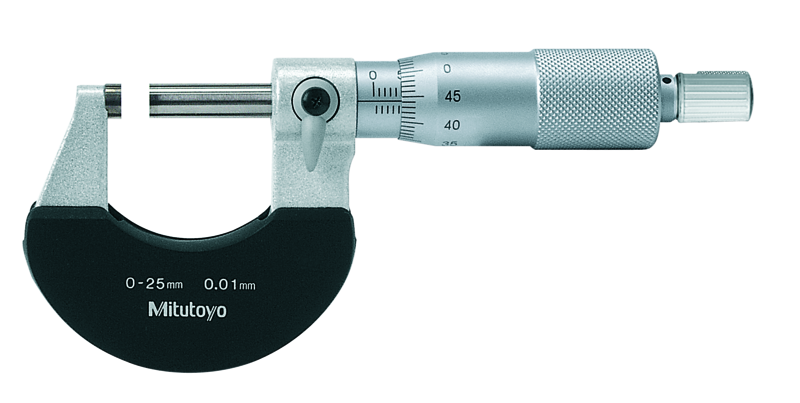 আউট সাইড মাইক্রোমিটারঃ
কোন বস্তুর বাহিরের মাপ, ব্যাস বা ব্যাসার্ধ পরিমাপ করার জন্য যে মাইক্রোমিটার ব্যবহার করা হয় তাকে আউট সাইড মাইক্রোমিটার বলে।
ব্যারেল বা  রৈখিক স্কেল
বৃত্তাকার  স্কেল
লকিং নাট
স্পীন্ডল
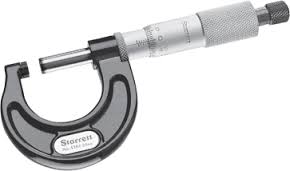 এনভিল
রেচেট ষ্টপ
থিম্বল
ব্যারেল
ফ্রেম
হিট রেজিষ্টেন্স প্লেট
আউট সাইড মাইক্রোমিটারের বিভিন্ন অংশের নাম
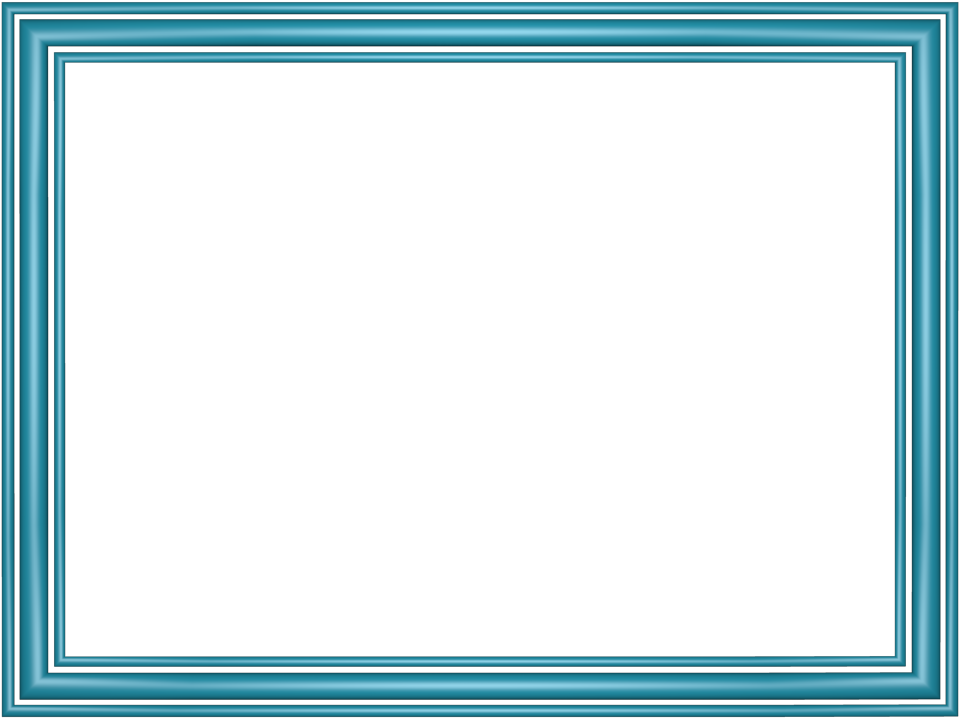 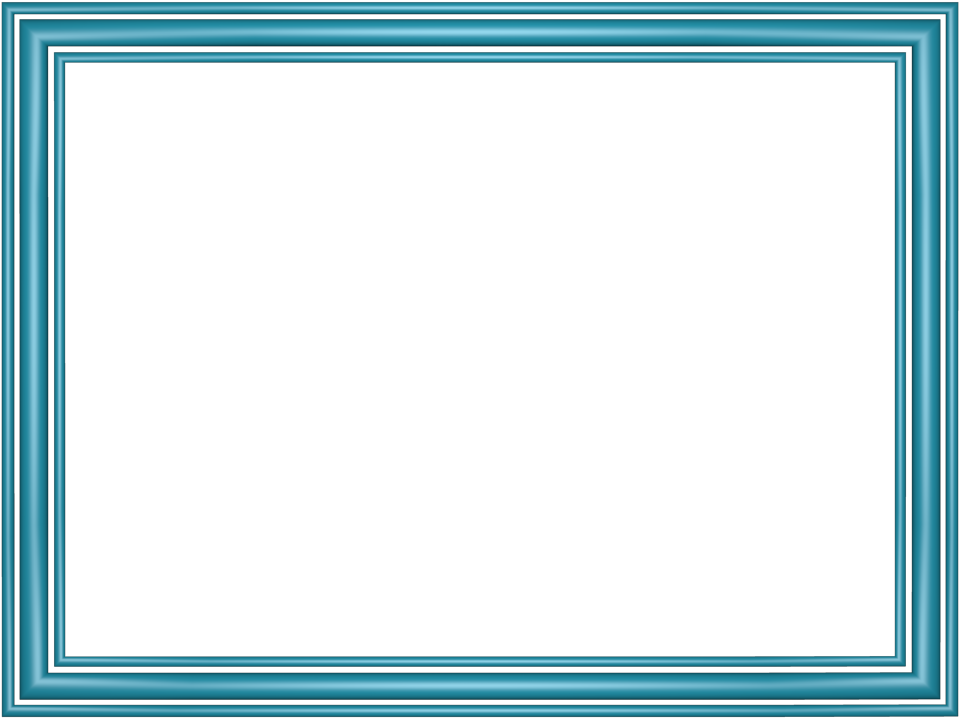 cwigvc  cªwµqv (Measurement Process)
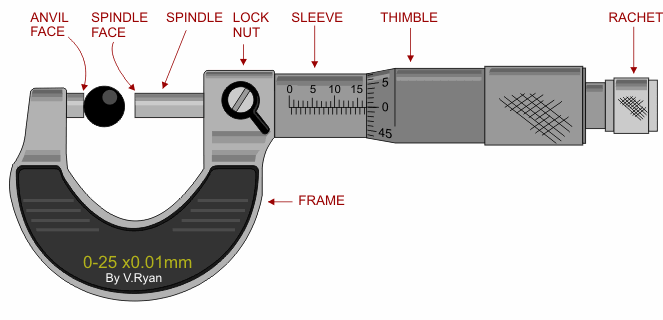 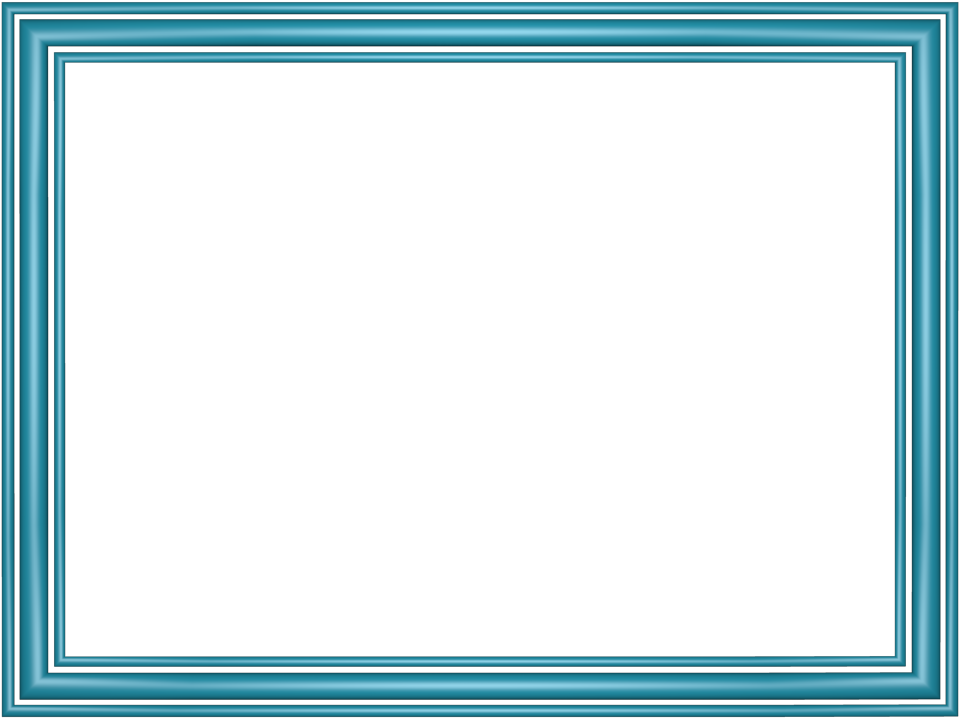 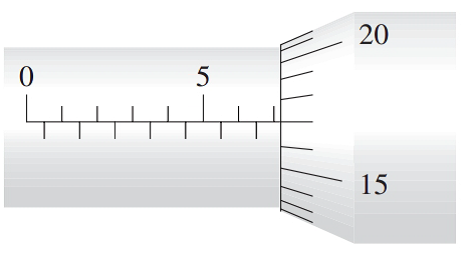 মাইক্রোমিটার পরিমাপ পদ্ধতি : (মিমি)
ব্যারেল স্কেলের বড় ঘরের পাঠ ১ মিমি
ব্যারেল স্কেলের ছোট ঘরের  পাঠ ০.৫ মিমি
র্সাকুলার স্কেলের পাঠ ০.০১ মিমি
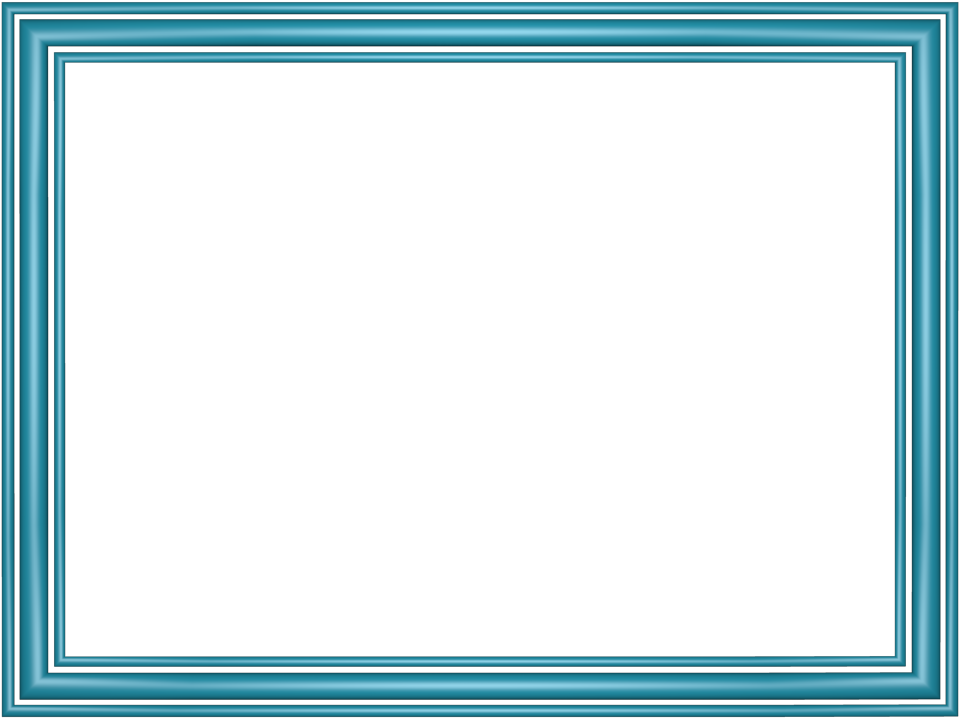 wnmve(Calculation)
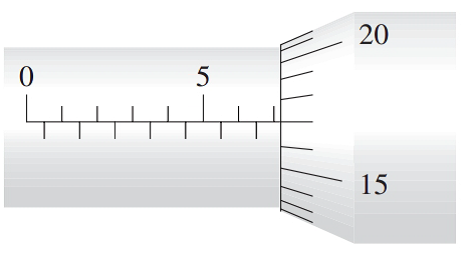 প্রধান স্কেলের বড় ঘরের পাঠ                               = 7 X 1 	    = 7.00 mm
প্রধান স্কেলের ছোট ঘরের  পাঠ 		=0X0.5  =0.00mm সার্কুলার সস্কেলের পাঠ                                          =17X0.01 	     = 0.17mm
7.17mm
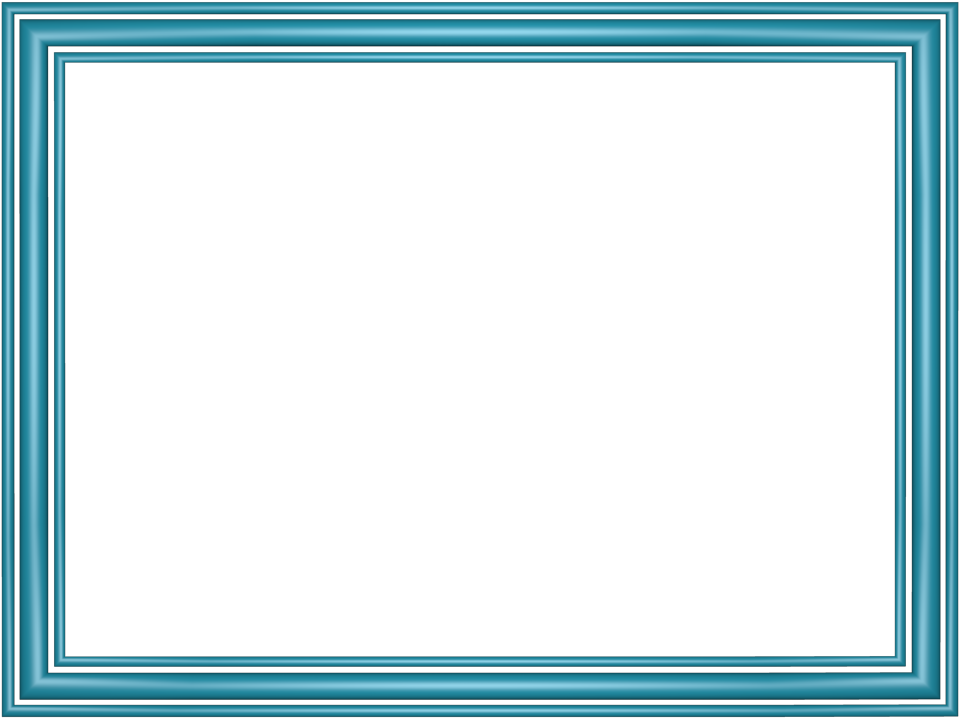 বাড়ির কাজ
০
5
40
35
10
15
30
উপরের মাপ দুটি লক্ষ্য কর।
25
1। উপরের মাপ দুটির পাঠ খাতায় লিপি্বদ্ধ কর।
২। একটি আউট সাইড মাইক্রোমিটারের চিত্র অংকন করে উহার বিভিন্ন অংশ চিহ্নিত কর।
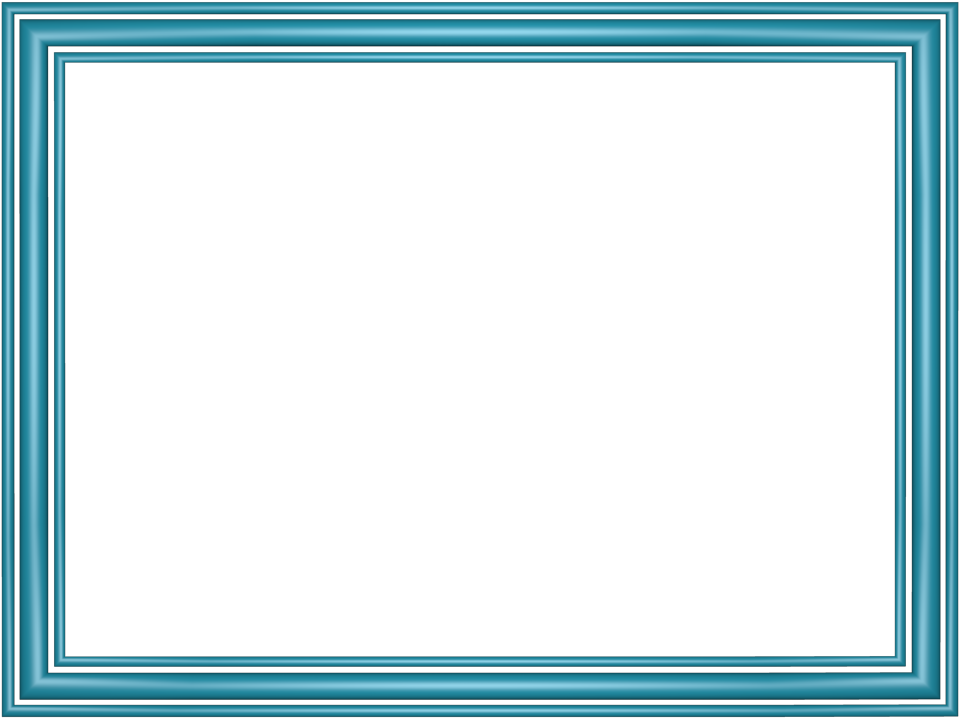 ধন্যবাদ
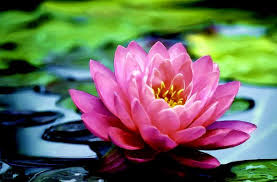 Md. Naim Islam *Trade Instructor(General Mechanics),Bharaduba High School,Bhaluka,Mymensingh. 01795-273091,Email: mdnaimi033gmail.com